Figure 2.  Most PFC neurons recorded in lesioned animals exhibited ‘up’ and ‘down’ membrane potential states. (A) ...
Cereb Cortex, Volume 12, Issue 9, September 2002, Pages 975–982, https://doi.org/10.1093/cercor/12.9.975
The content of this slide may be subject to copyright: please see the slide notes for details.
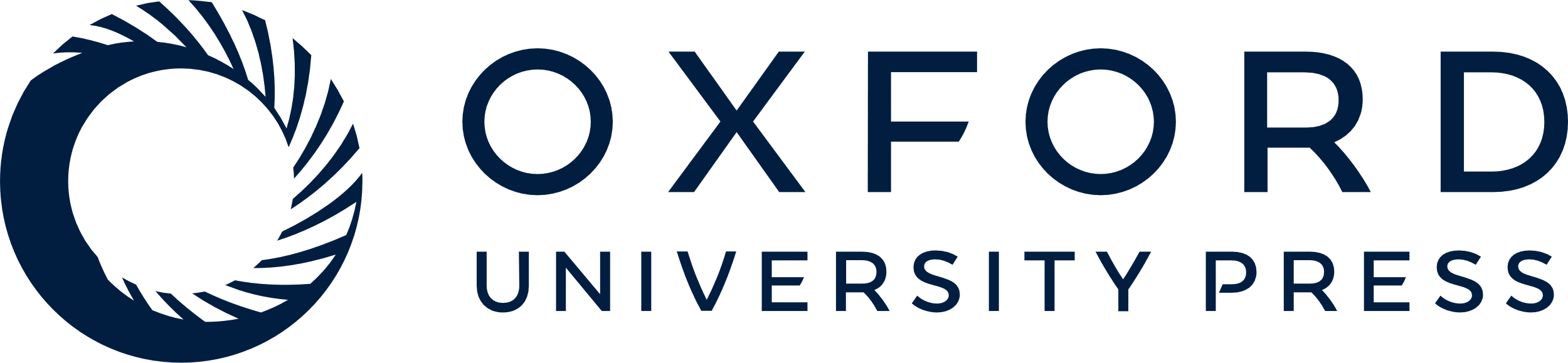 [Speaker Notes: Figure 2.  Most PFC neurons recorded in lesioned animals exhibited ‘up’ and ‘down’ membrane potential states. (A) Representative trace illustrating the spontaneous activity pattern in a neuron recorded from the medial PFC in this animal, exhibiting ‘up’ and ‘down’ membrane potential states. (B) Histogram plotting the proportion of different membrane potential values in the sample from which the tracing was extracted. A clear bimodal distribution is observed, with each mode corresponding to the respective membrane potential state. (C) Neurobiotin staining revealed this cell as a layer V pyramidal neuron, with an apical dendrite extending toward the pial surface (to the top of the figure).


Unless provided in the caption above, the following copyright applies to the content of this slide: © Oxford University Press]